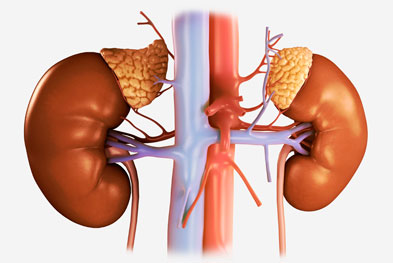 Approach to 
Chronic Kidney Disease
Prof. Jamal Al Wakeel
Professor of Internal Medicine, Nephrology Consultant
Nephrology Unit, Department of Medicine
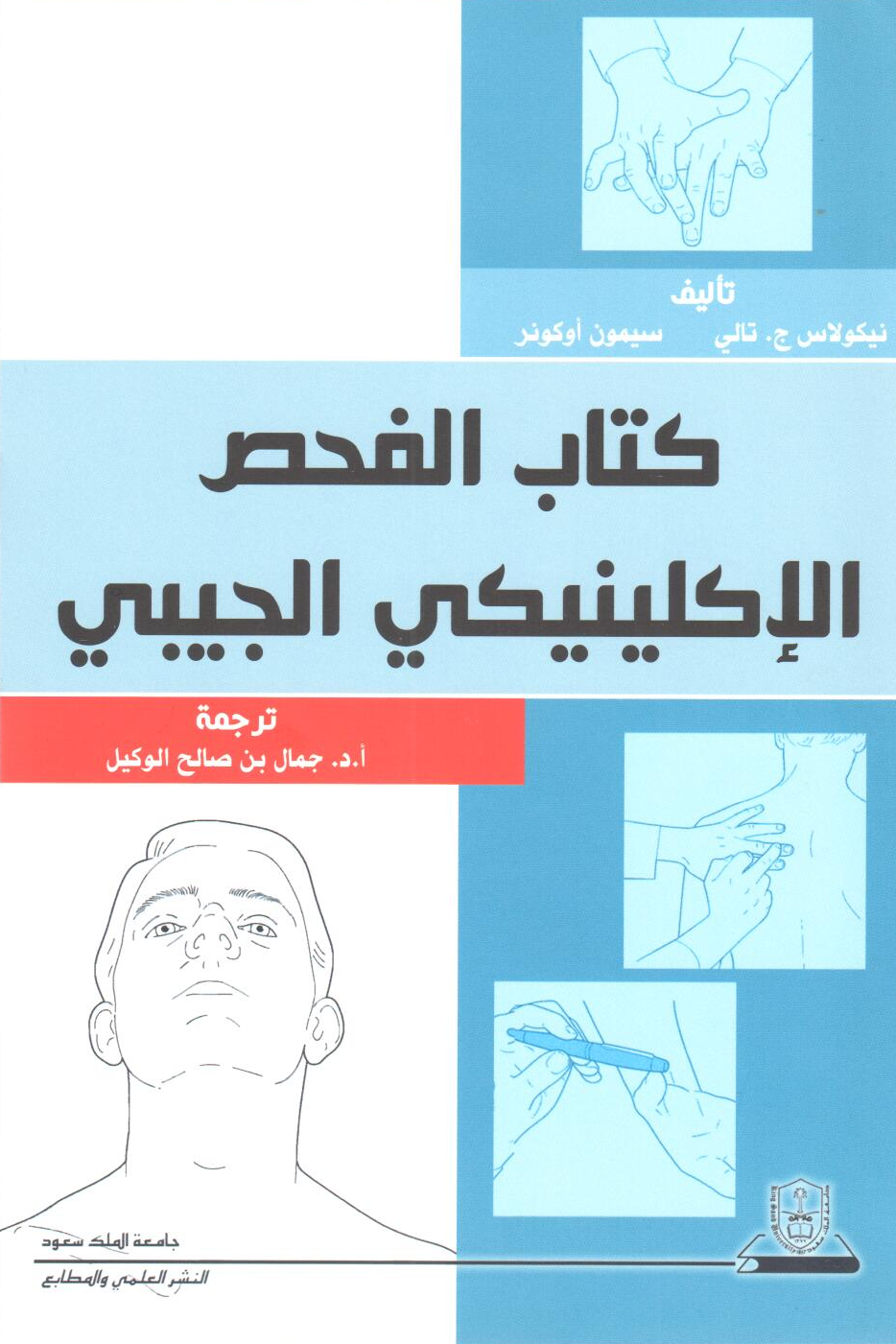 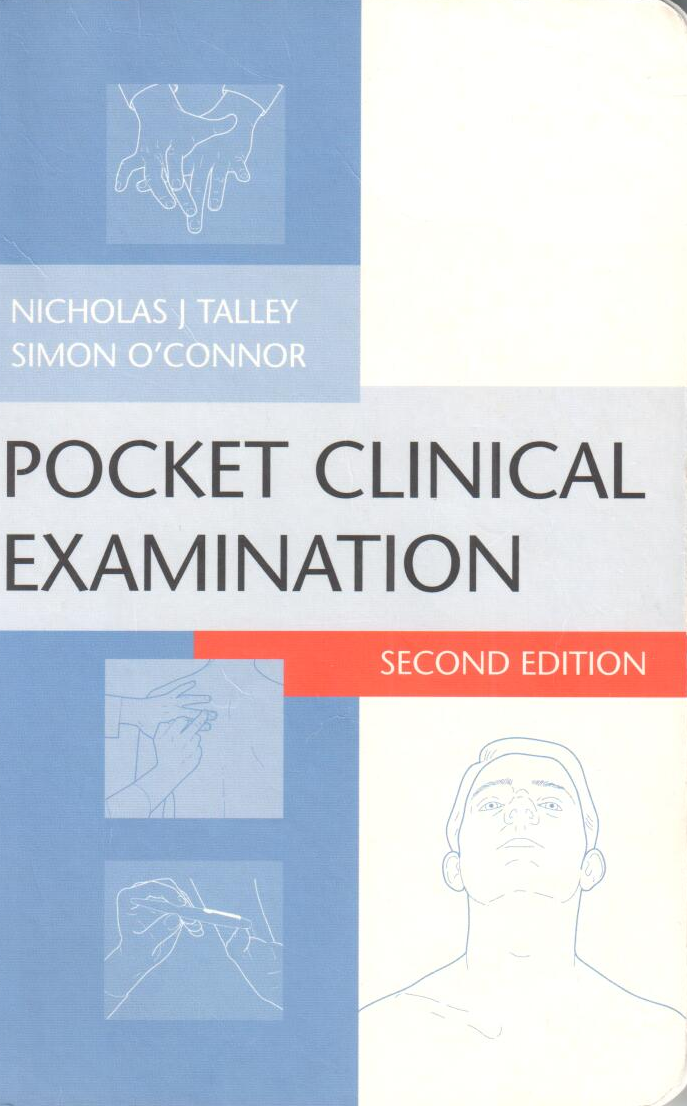 Chronic Kidney Disease
Objective
Epidemiology of CKD
Definition of CKD
Classification
Symptoms, signs and complications
Management of CKD
What is the prevalence of chronic kidney disease?
From 1 % to 3 %
From 10% to 16%
From 5 % to 8% 
Age dependent
Prevalence of CKD
CKD in aged ≥20 yrs is >10% -18%
global CKD prevalence of 11-16%
The prevalence of CKD increases with age:     
4% at age 29-39 y  
47% at age >70 y 
  The majority of cases are stage 3
mortality in patients with CKD was 56% greater than that in patients without CKD.
  For patients with stages 4-5 CKD, the adjusted mortality rate is 76% greater.
The 5-year survival rate for a patient undergoing long-term dialysis in the United States is approximately 35%
[Speaker Notes: A systematic review and meta-analysis of observational studies estimating CKD prevalence in general populations worldwide found a consistent estimated global CKD prevalence of 11-13%. The majority of cases are stage 3]
Patients in replacement therapy  in SA  in  2016
8538
Tx. Pts 2016
Total HD
Pts. 2016
16315
Total No 26225 pt
In 2016, Peritoneal Dialysis  a total of 1,372 patients
2016 HD Pts. Died
1658
New Pts. in 2016
4150
mean total cost of dialysis per patient per year was 46,332 USD (173,784 SR)
Total 1,215,056,700 SR
4.7% increase in new hemodialysis patients. in 2016
audi J Kidney Dis Transpl 2012;23(1):78-82 
© 2012 Saudi Center for Organ Transplantation
Kalid Al Saran, Alaa Sabry
[Speaker Notes: A 4.7% increase in new hemodialysis patients. in 2016
The Dialysis Population Net Annual Increase of 4.6% has in 2016]
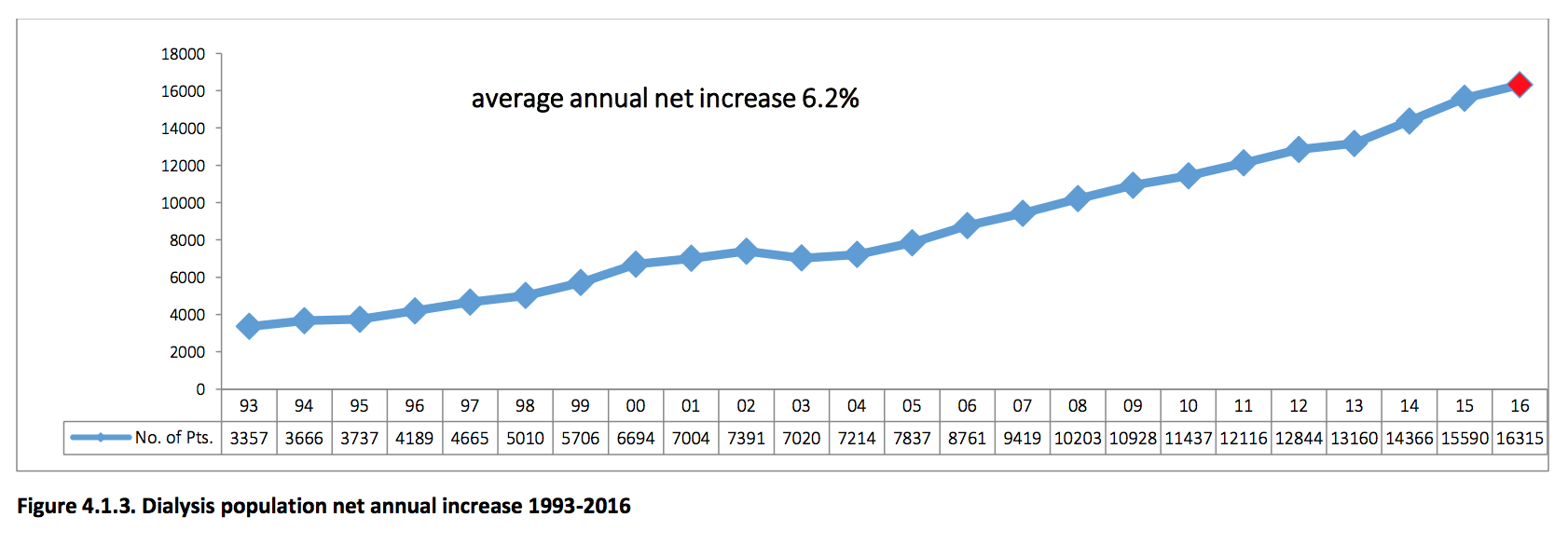 DialysisCKD
Case Study
55 yrs. old man with previous history of DM & hypertension and CKD came to emergency with repeated nausa & vomiting  for 4 weeks. Last week investigation showed his Na 132, K 6.1,urea 28 mmol/L &S Cr 380 μmol/L. The nurse recorded that his vital signs are:
BP – 190/105 mmHg
Pulse rate – 50 beats/min

	What will your approach be for this case?
History
History of major complain
History of present illness
{ Site ,Onset , Duration, character, course, frequency, severity, radiation, aggravating, reliving factors ,response to treatment,,associated symptoms , constitutional symptoms, effect and impact ,symtems of system involve(15) }
History of uremia

Systemic review

History of hypertension(cause, duration, control,    medication, complication)
Diabetes Mellitus(type, duration, control,    medication, complication)
History of uremia
Manifestations of uremia (Azotemia )in end-stage renal disease (ESRD),
↓ appetite 
History of weight loss in 6 months
Nausea and vomiting
Fatigue ,tiredness 
Itchiness
 Leg cramp
Decrease concentration
Fluid overload 
Pericarditis
History of urinary symptom
[Speaker Notes: CNC :Encephalopathy: Can progress to coma and death
          Peripheral neuropathy
           Restless leg syndrome
Gastrointestinal symptoms: Anorexia, nausea, vomiting, diarrhea
Skin manifestations: Dry skin, pruritus, ecchymosis
Fatigue, increased somnolence, failure to thrive
Malnutrition
Pericarditis: Can be complicated by cardiac tamponade, possibly resulting in death
Salt& water retension : edema ,SOB 

Platelet dysfunction with tendency to bleed
Erectile dysfunction, decreased libido, amenorrhea]
History
Systemic review
Past Medical illness+ hospitalization 
Surgical
Medication
Family
Social
Allergy+ medication side effect
[Speaker Notes: Chronic kidney disease has become a serious public health issue. There are currently over 1.4 million patients receiving renal replacement therapy worldwide. One way to reduce the economic burden of chronic kidney disease would be early intervention. In order to achieve this, we should be able to identify individuals with increased risk of renal disease. An individual's genetic and phenotypic make-up puts him/her at risk for kidney disease. Factors such as race, gender, age, and family history are highly important. For instance, being of African-American decent, older age, low birth weight and family history of kidney disease are considered to be strong risk factors for chronic kidney disease. Moreover, smoking, obesity, hypertension, and diabetes mellitus can also lead to kidney disease. An uncontrolled diabetic and/or hypertensive patient can easily and quickly progress to an end-stage kidney disease patient. Exposure to heavy metals, excessive alcohol consumption, smoking, and the use of analgesic medications also constitute risks. Experiencing acute kidney injury, a history of cardiovascular disease, hyperlipidemia, metabolic syndrome, hepatitis C virus, HIV infection, and malignancy are further risk factors. Determination of serum creatinine levels and urinalysis in patients with chronic kidney disease risk will usually be sufficient for initial screening.]
Examination
Examination
Posture
Look ill
BMI – 25 kg/m2
BP - 185/80 mmHg sitting both arm
Pulse rate – 50 beats/min
Breathing rate, pattern
Pale
Edema
Mouth 
Itching marks
Hand examination
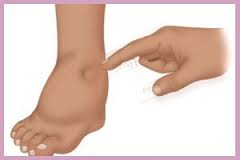 Cardiovascular examination
JVP – 4cm 
S1 + S2 + S3
ESM grade II at apex
No pericardial rub
Chest examination
Scratch mark in the back
Right side – stony dullness
↓TVF in right side
Bilateral basal crepitation with vesicular breath
↓breathing sound at right side 
↓ Voice Sounds at right side
Abdominal examination
Scratch mark
No organogaly 
Epigastric tenderness 
No  aortic or renal bruits
No suprapubic mass
No shifting dullness
CNS
Drowsiness
Fundus examination > diabetic retinopathy 
No asthraxis 
Normal power
Decrease Touch Sensation and vibration & sensation in both legs
Normal Coordination
Fundus examination
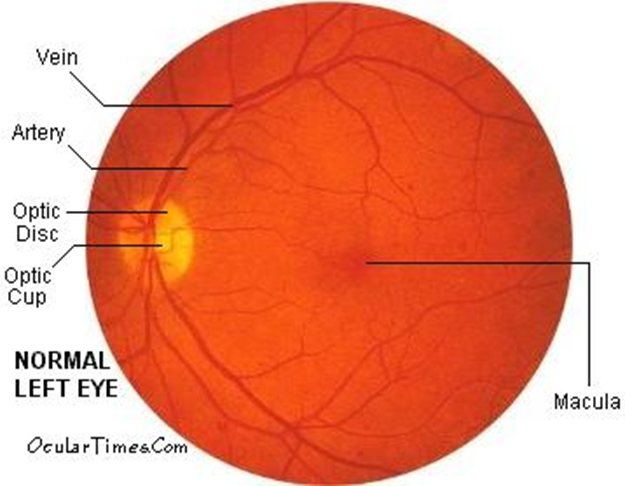 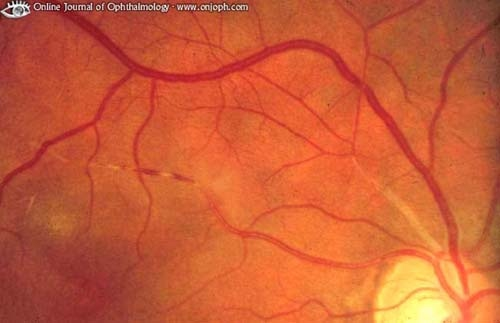 Diabetic Retinopathy
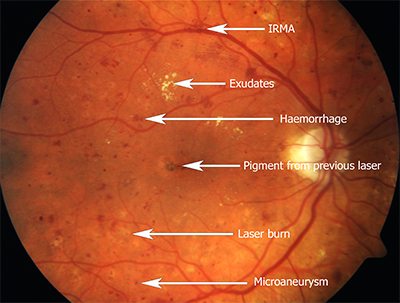 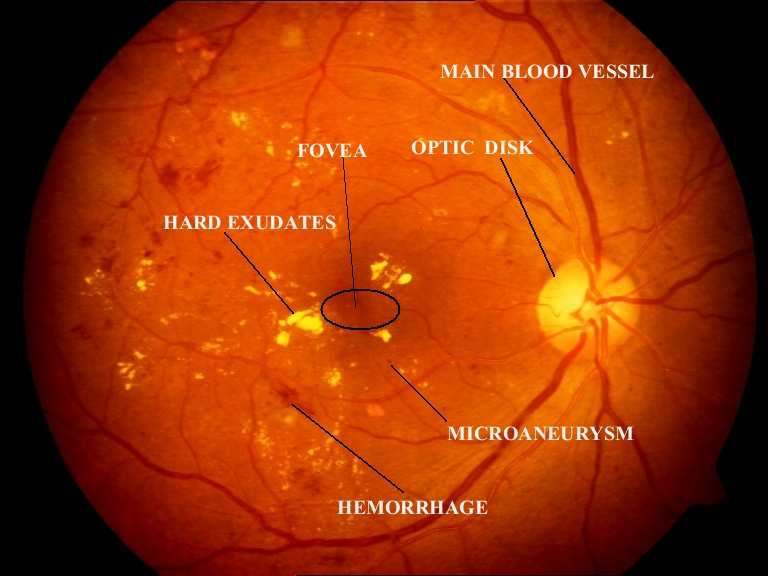 Intraretinal micro vascular abnormalities (IRMA)
Clinical Diagnosis
Clinical Diagnosis
CKD due to DM and HTN
Possible AKI 
Nausea & vomiting possible due uremia 
Diabetic retinopathy 
Hypertension uregency(grade3)
Anemia
Functional  murmur
Itching
Right pleural effusion
Fluid overload with pulmonary edema
Bradycardia
Diabetic peripheral neuropathy
European Society of Nephrology Classification of Blood Pressure Levels
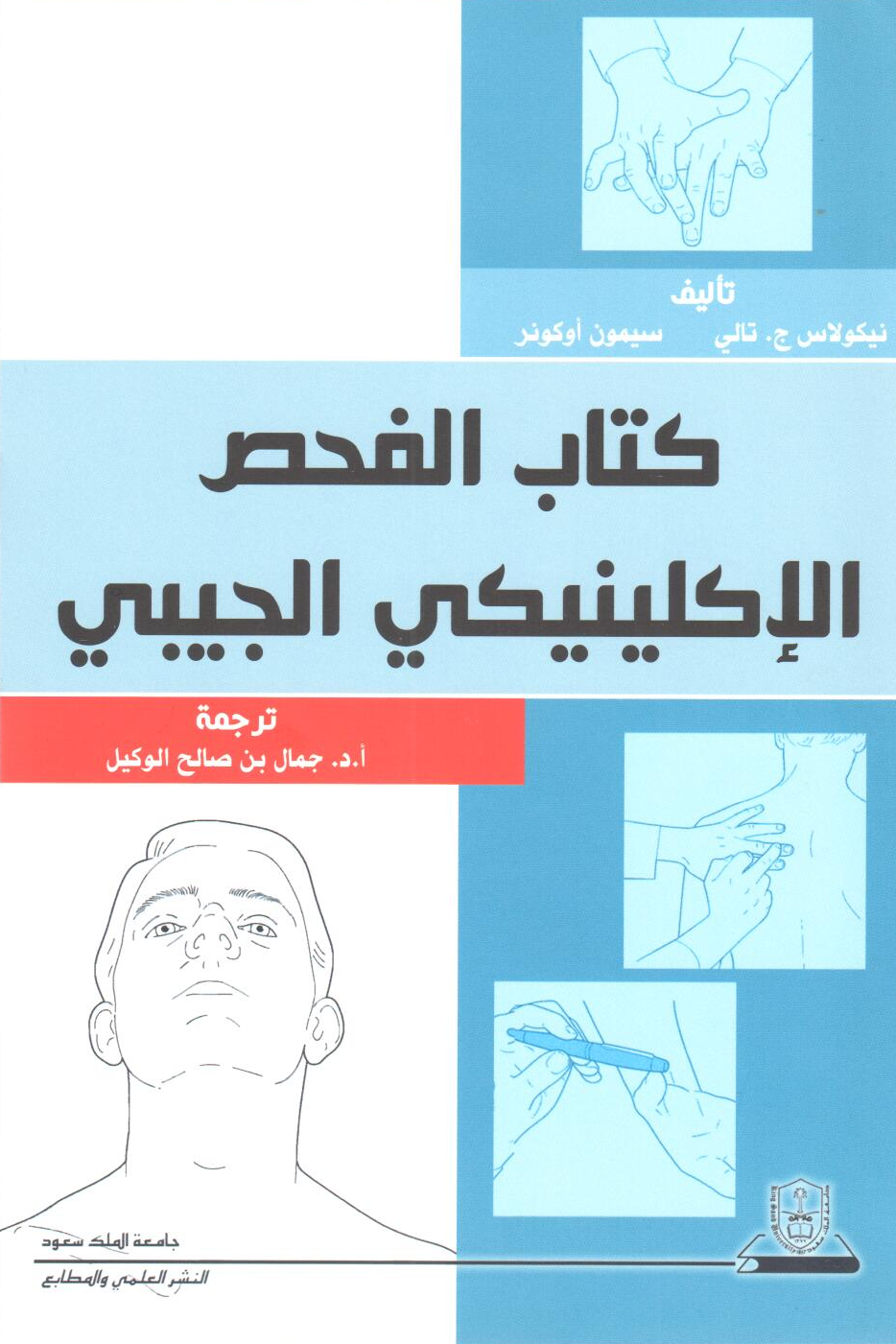 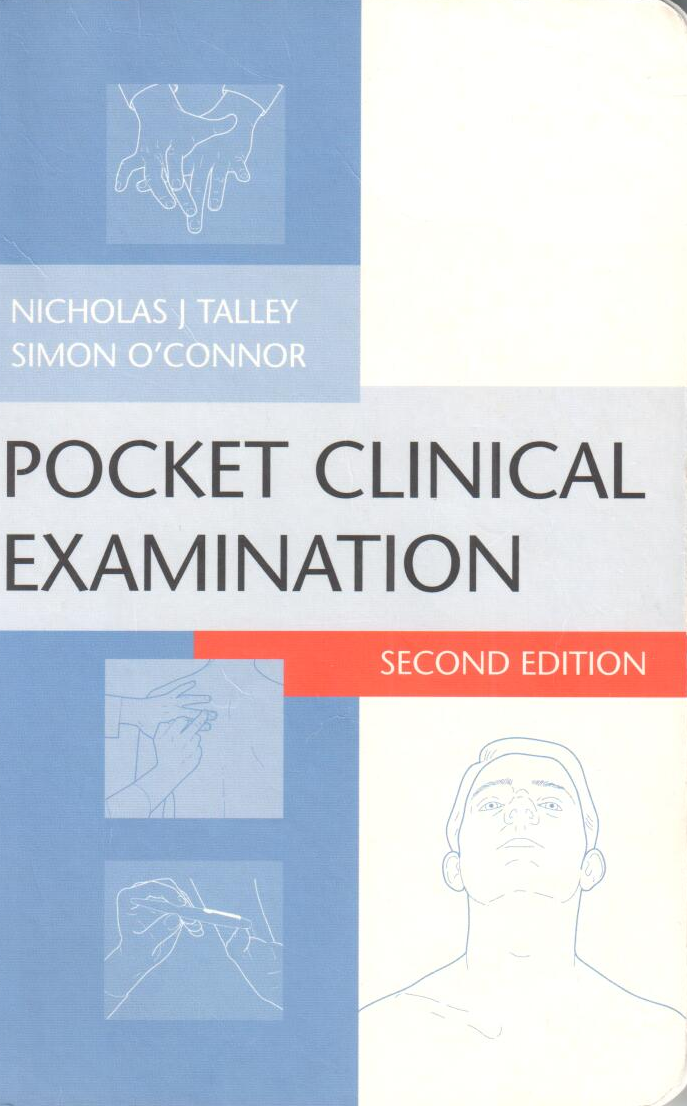 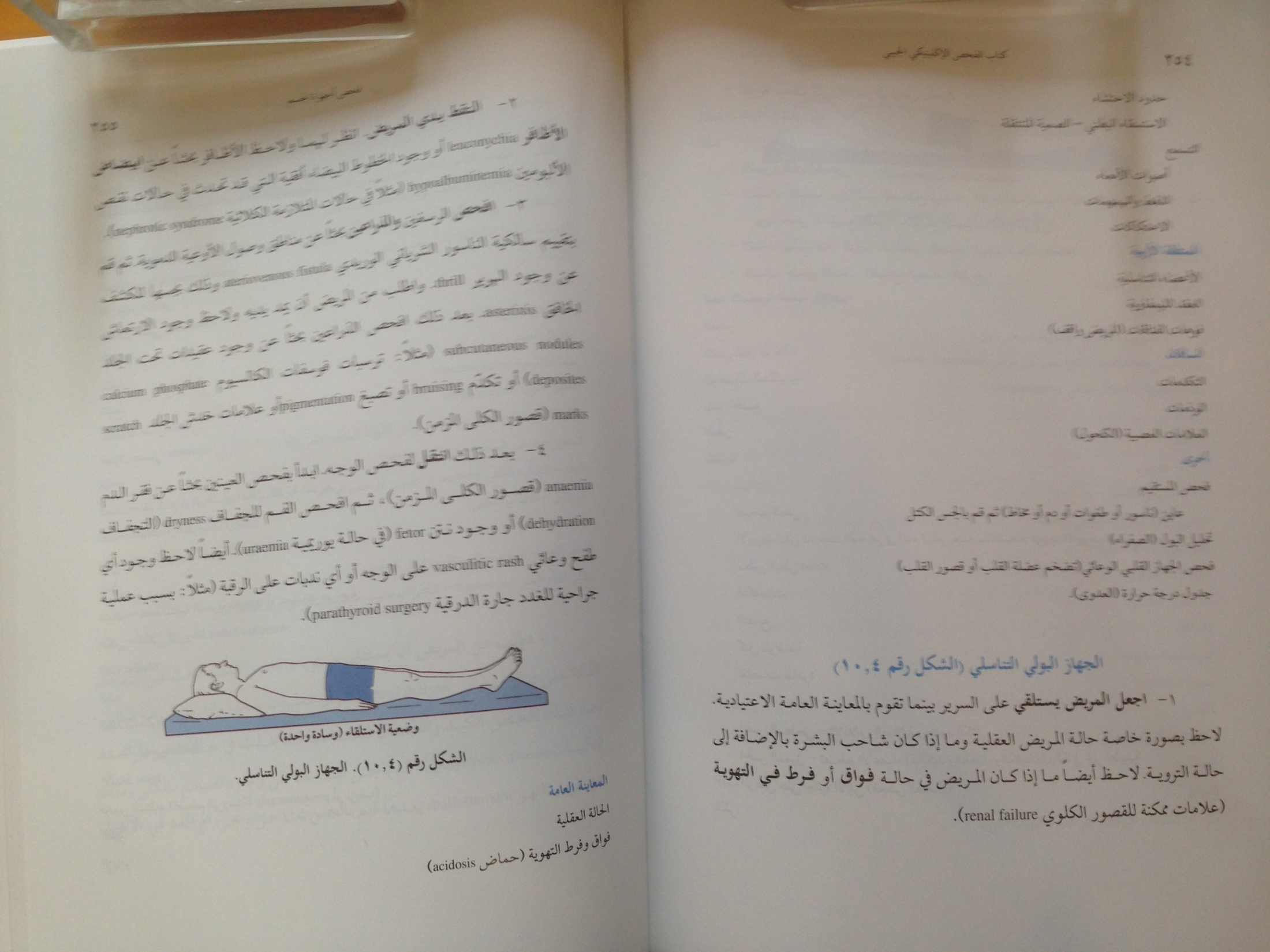 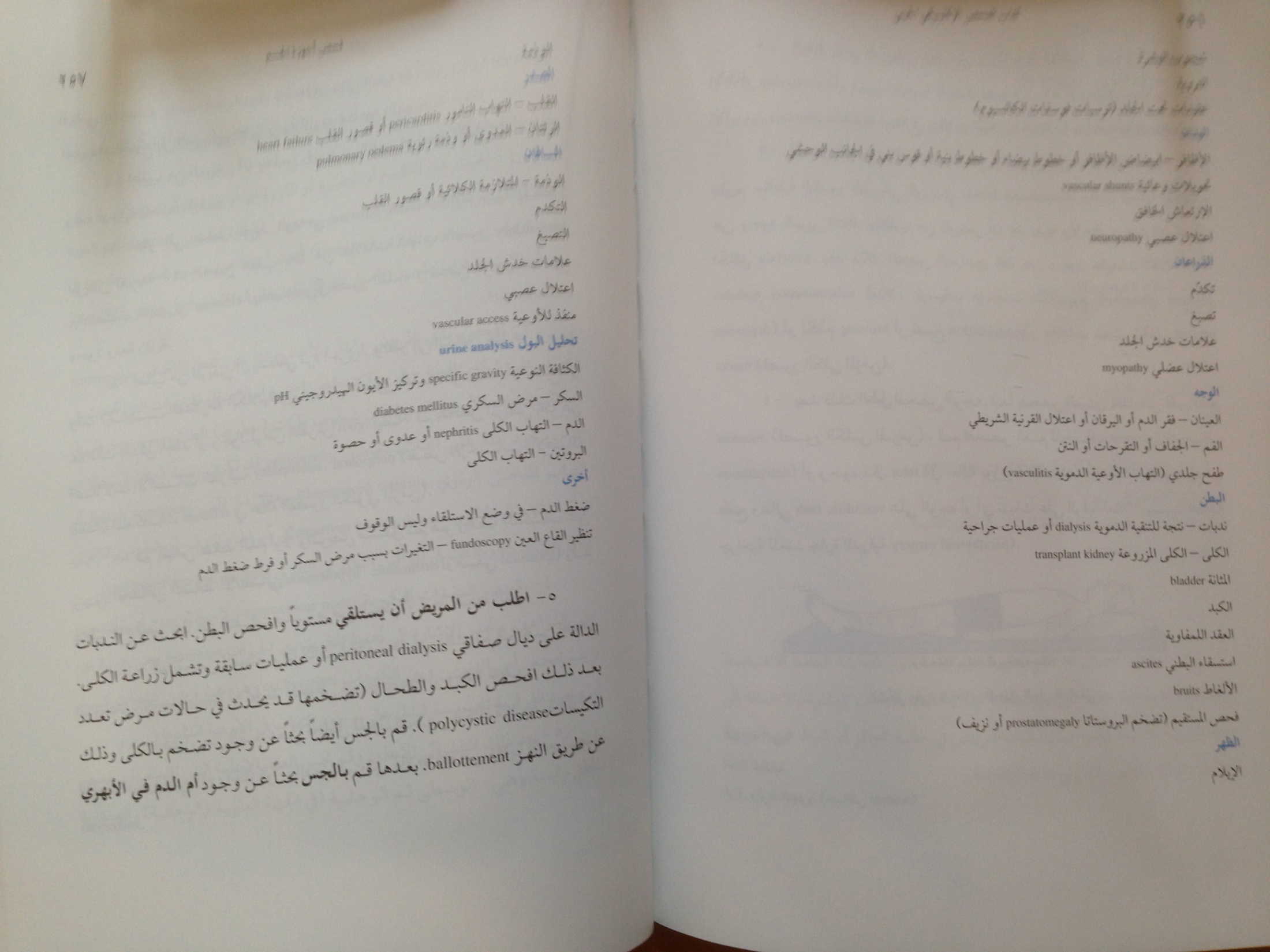 Investigation
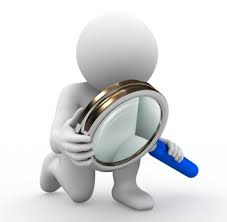 Which of the following is important for investigation of this patient ?
Na&k 
Urine  osmolity 
Bleeding time 
Calcitonin & parathyroid hormones 
Kidney Biosy
Investigation
CBC
Hemoglobin –85g/L
RBCs 3500000/L
WBC – 5,000/L
Platelet – 120,000/L
MCV – 82 fL
Biochemistry (Repeated)
NA – 136 mmol/L
K – 6.4 mmol/L?
Cr – 320 μmol/L-  eGFR =18 ml/min ?
Urea – 24 mmol/L
Anemia in CKD
In chronic diseases, high hepcidin production inhibits iron release from macrophages and intestinal absorption of iron. This consequently induces an anemic condition.
Investigation
CBC
Hemoglobin –85g/L
RBCs 3500000/L
WBC – 5,000/L
Platelet – 120,000/L
MCV – 82 fL
Biochemistry (Repeated)
NA – 136 mmol/L
K – 6.4 mmol/L?
Cr – 320 μmol/L-  eGFR =18 ml/min ?
Urea – 24 mmol/L
Investigation
Albumin – 29 g/L
Uric acid -  690 mmol/L    ??
Bicarbonate  14 mmol/L   ??
Chloride  102 mmol/L
Ca – 1.9 mmol/L
PO4 – 3.9 mmol/L(
N= 1.12 to 1.45mmol/L)
Mineral abnormalities of Chronic Kidney Disease (CKD)
↓GFR
↓25(OH) Vitamin D
↓1,25(OH) Vitamin D
↑Phosphorus
↑ FGF 23
↓Calcium
↑PTH
Investigations
Urine Analysis
pH - 6
Urine RBC = negative 
WBC – 5 cu/L 
Protein = ++ve
Specific gravity-1010
Broad waxy cast

Urine albumin creatinine ratio

24 hour urine collection 
Creatinine clearance
Proteinuria
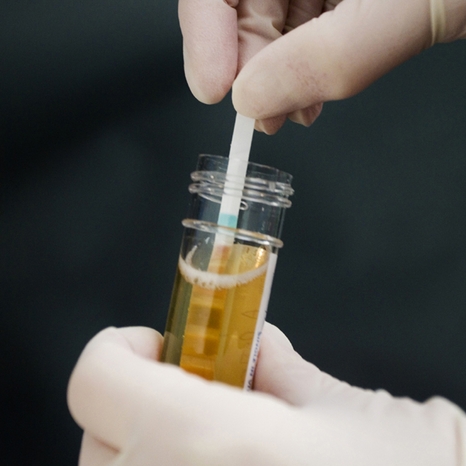 (Isosthenuria)
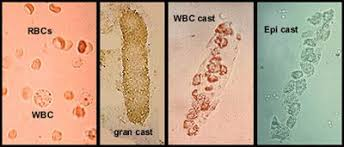 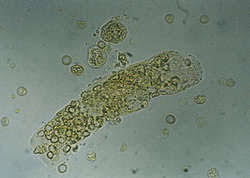 Investigation
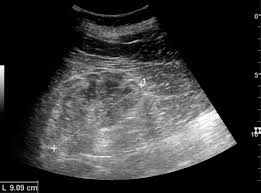 Normal size kidneys – 12 cm
 Normal Echogenicity
Diagnosis
CKD
   - cause possible hypertension & DM Nephropathy
   - stage G  4 (eGFR 18 ml/min)
                   A +3
Hyperkalemia
Metabolic acidosis –high anion gap
Anemia
Hypocalcemia 
Hyperphosphatemia 
Hyperuricemia 
Diabetic Neuropathy and Retinopathy
In this patient which one of follow is initial of treatment???
Treatment of hypertension 
Treatment of pleural effusion
Treat acidosis
Do ECG 
Treat Hyperuricemia
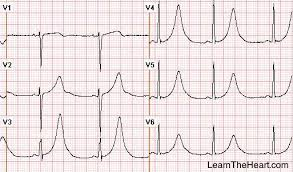 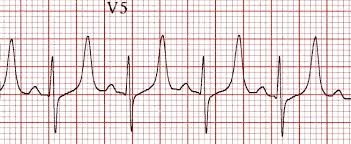 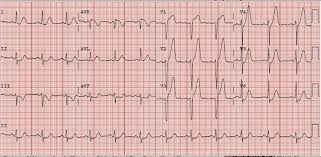 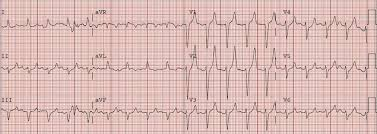 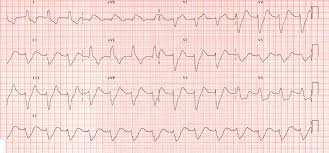 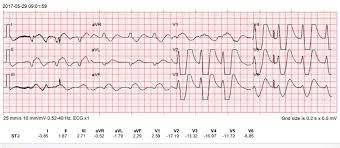 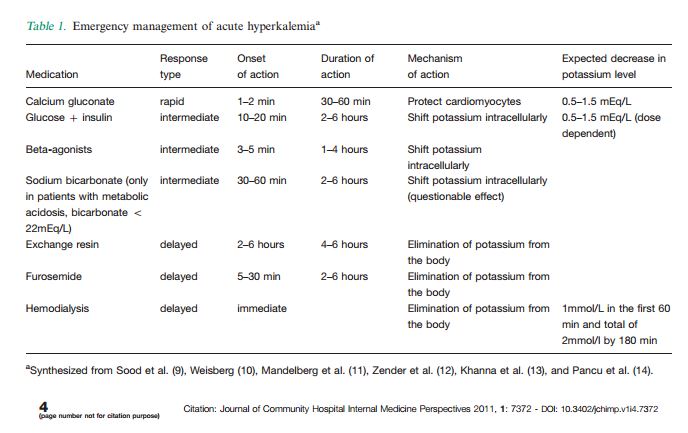 chronic disease can be diagnosed ?
If the patient have ultrasound shows scaring in the kidney should not consider chronic kidney disease.
If patient have proteinuria but normal serum Cr  should not consider chronic kidney disease
If the patient have high serum creatinine and normal ultrasound you should not consider chronic kidney disease.
If the patient have proteinuria and hematuria with low eGFR you should consider chronic kidney disease
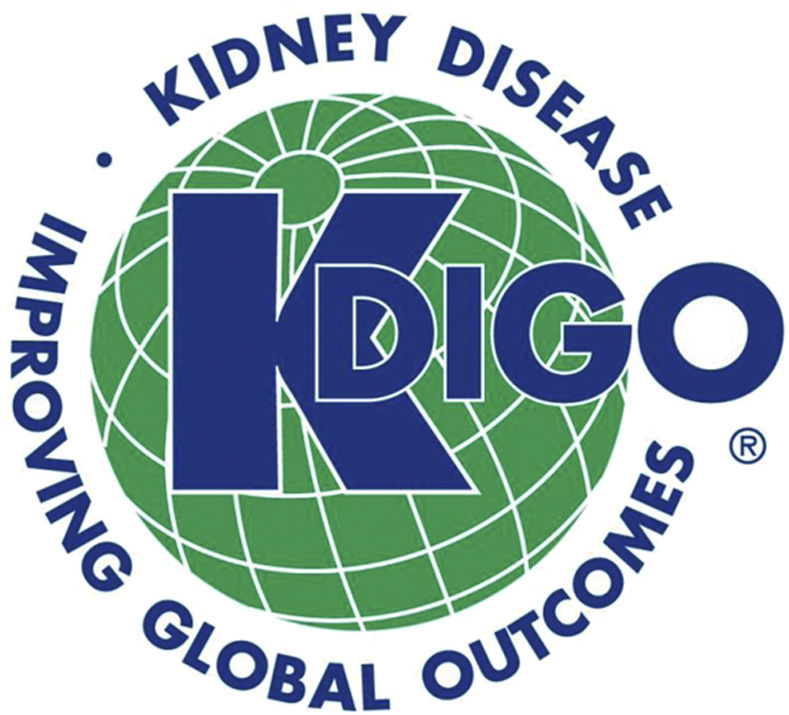 Kidney International Supplements 2017 7, 1-59DOI: (10.1016/j.kisu.2017.04.001)
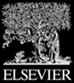 Kidney International Supplements 2017 7, 1-59DOI: (10.1016/j.kisu.2017.04.001)
Copyright © 2017 KDIGO Terms and Conditions
Structural abnormalities detected by imaging
Abnormalities detected by histology
History of kidney transplantation
Albuminuria
Electrolyte and other abnormalities
Urine sediment abnormalities
tubular disorders
Staging of chronic kidney disease depend on ?
Measurement of serum creatinine
Measurement creatinine clearance
Estimated GFR
Urine albumin creatinine ratio 
Causes of chronic kidney disease
KDIGO recommendation -classified based on:(CGA)
 Cause 
Stage of CKD (GFR category)
 Albuminuria category
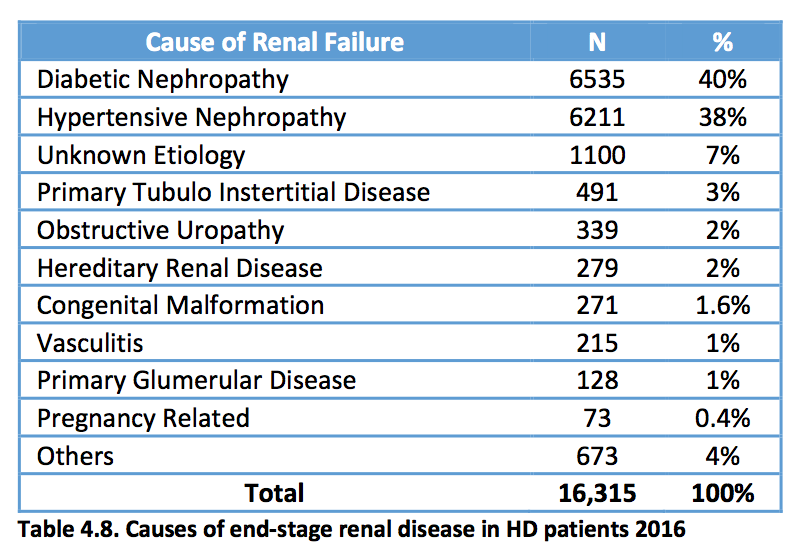 KDIGO recommendation -classified based on:(CGA)
 Cause 
Stage of CKD (GFR category)
 Albuminuria category
CKD ClassificationEstimation and Measurement of GFR
Polypeptide
chain of 120 amino acids
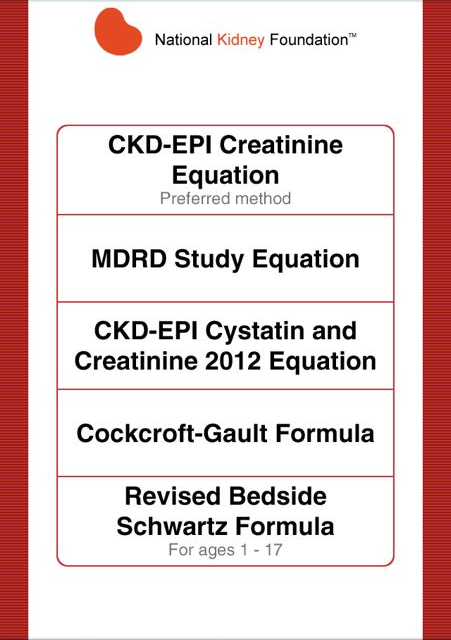 Chronic Kidney Disease Epidemiology Collaboration (CKD-EPI)
Modification of Diet in Renal Disease (MDRD) Study equation
Calculators
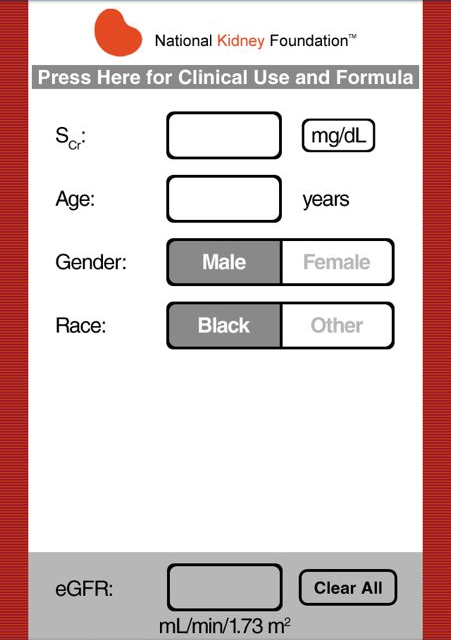 CKD – EPICalculation
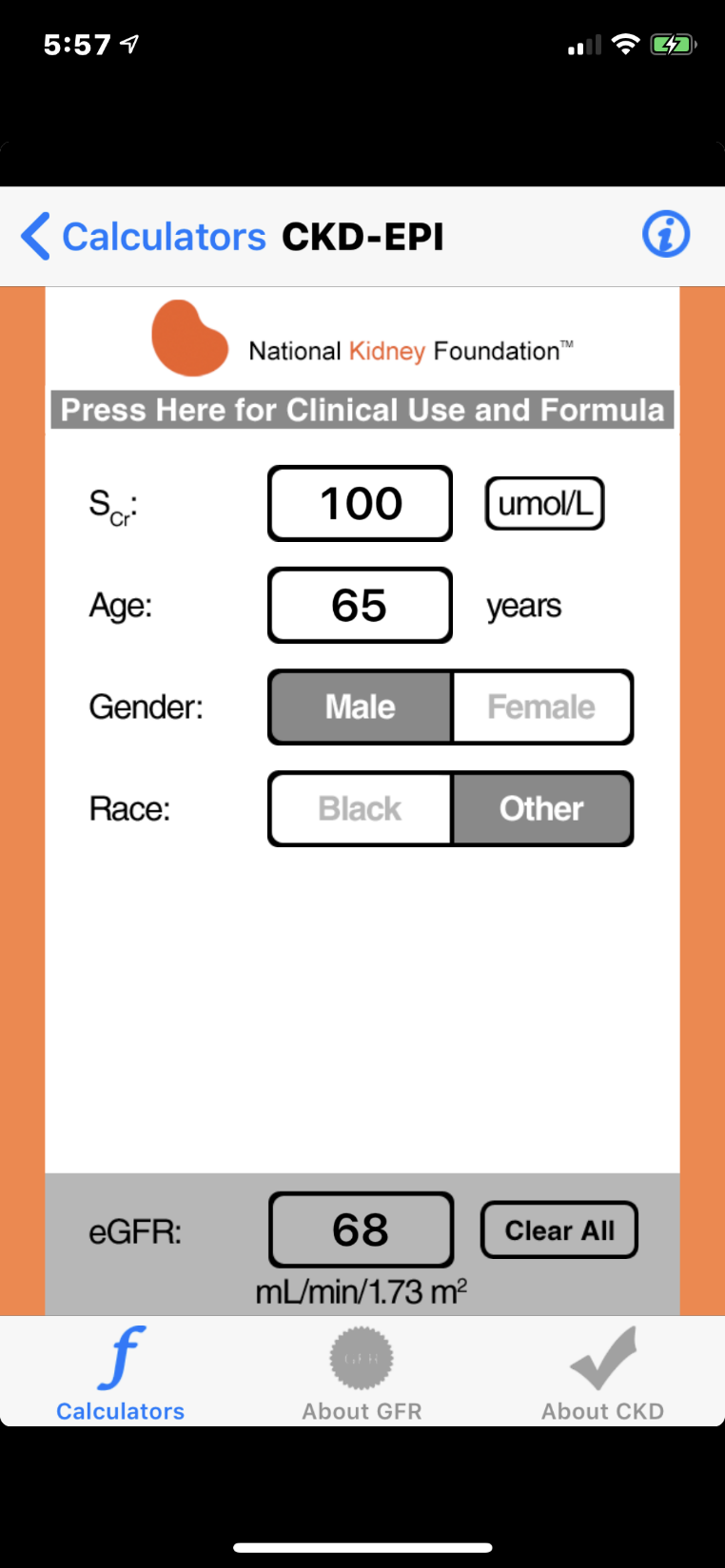 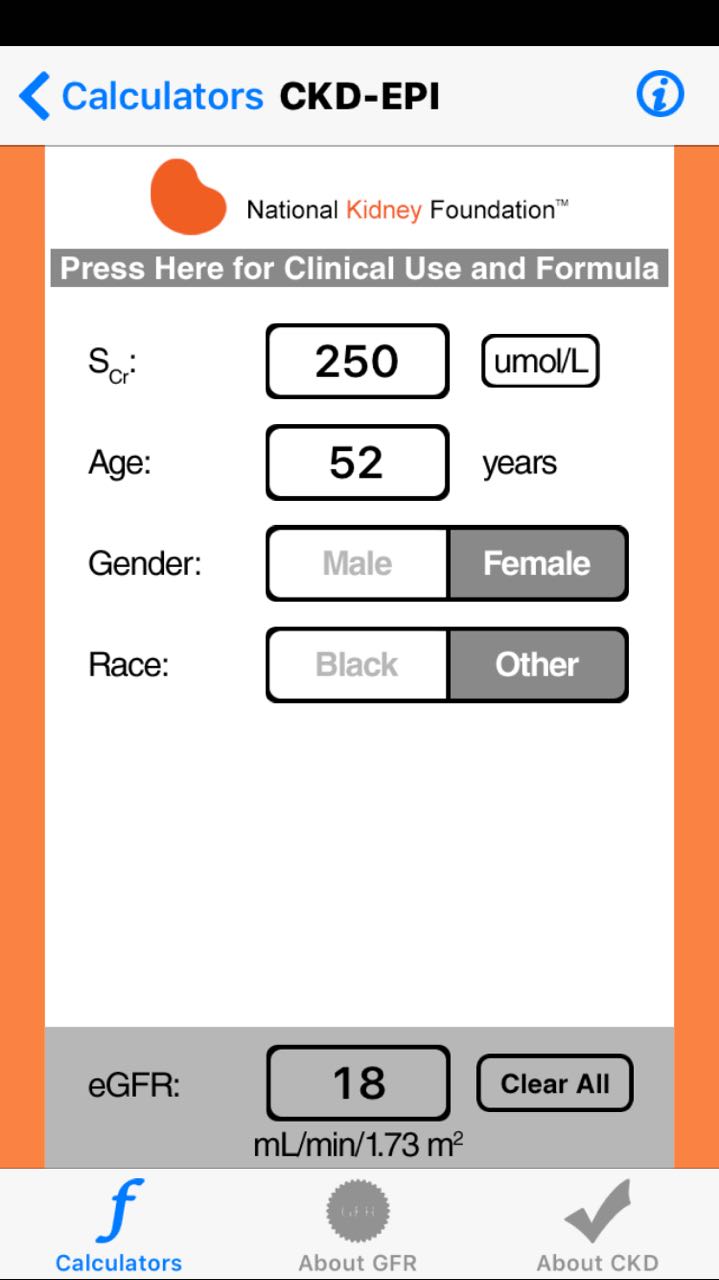 Staging
. The stages of CKD are classified as follows 

Stage 1: Kidney damage with normal or increased GFR (>90 mL/min/1.73 m2)     Normal or high

Stage 2: Mild reduction in GFR (60-89 mL/min/1.73 m2) Mildly decreased*


Stage 3a: Moderate reduction in GFR (45-59 mL/min/1.73 m2)

Stage 3b: Moderate reduction in GFR (30-44 mL/min/1.73 m2)

Stage 4: Severe reduction in GFR (15-29 mL/min/1.73 m2)

Stage 5: Kidney failure (GFR < 15 mL/min/1.73 m2 or dialysis)
The majority of cases are stage 3
Stage 1
Stage 1 and stage 2 CKD, reduced GFR alone does not clincl the diagnosis, except :

Albuminuria (albumin excretion >30 mg/24 hr or albumin: creatinine ratio >30 mg/g [>3 mg/mmol])
Urine sediment abnormalities
Electrolyte and other abnormalities due to tubular disorders
Histologic abnormalities
Structural abnormalities detected by imaging
History of kidney transplantation in such cases
The majority of cases are stage 1&2 asymptomatic
KDIGO recommendation -classified based on:(CGA)
 Cause 
Stage of CKD (GFR category)
 Albuminuria category
Albuminuria categories as follows:
*note that where albuminuria measurement is not available, urine reagent strip results can be substituted
Albuminuria categories in CKD
*Relative  to young adult level
**  Including nephrotic syndrome (albumin excretion usually  > 2200 mg/24 hours 
[ACR .2220/g;  >220 mg/mmol])1
Kidney International Supplements (2013) 3, 5-14
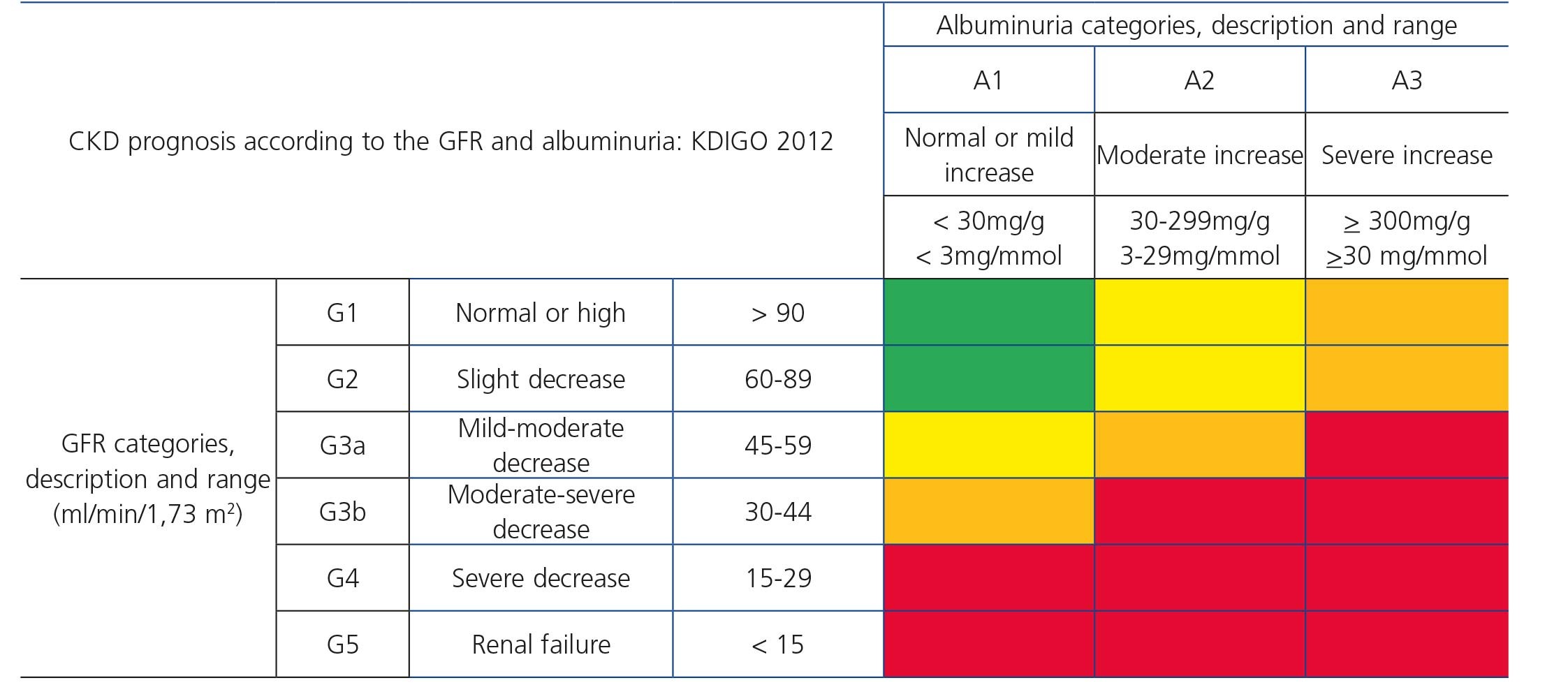 IN The stage  of chronic kidney disease which one of following is correct ?
If 65 y male  patient who has serum creatinine120 umolL for 12 weeks should consider CKD 
If the patient have hematuria and high serum creatinine should be diagnosed with chronic kidney disease
If the patient have eGFR less than 60mlLmin  should be considered kidney disease
Pt with hypertension and eGFR 75 ml/min should be consider CKD 


eGFR =55ml/min/1.73m2
Risk Factors CKD
Risk Factors CKD
Regarding the symptoms of chronic kidney disease
Patient can be advance renal failure and asymptomatic
Symptoms usually starts in stage 1
Symptoms most commonly appear in stage 3
Stage 5 usually indicate to start dialysis
Signs and Symptoms
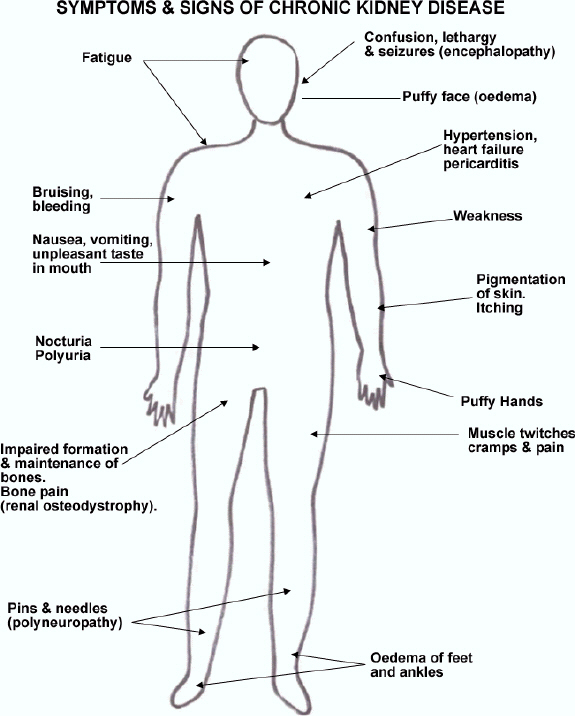 ,Epistaxis,
Hyperparathyrodism
Anemia (Musocal pallor)
Plural effusion, plural edema
Bruising
Amenorrhea 
Impotence Infertility
[Speaker Notes: metabolic acidosis in stage 5 CKD include the following:
Protein-energy malnutrition
Loss of lean body mass
Muscle weakness

Signs of alterations in the way the kidneys are handling salt and water in stage 5 include the following:
Peripheral edema
Pulmonary edema
Hypertension

Anemia in CKD is associated with the following:
Fatigue
Reduced exercise capacity
Impaired cognitive and immune function
Reduced quality of life
Development of cardiovascular disease
New onset of heart failure or the development of more severe heart failure
Increased cardiovascular mortality

Patients with CKD stages 1-3 are generally asymptomatic
Manifestations of uremia in end-stage renal disease (ESRD), 
Pericarditis: Can be complicated by cardiac tamponade, possibly resulting in death if unrecognized
Encephalopathy: Can progress to coma and death
Peripheral neuropathy, usually asymptomatic
Restless leg syndrome
Gastrointestinal symptoms: Anorexia, nausea, vomiting, diarrhea
Skin manifestations: Dry skin, pruritus, ecchymosis
Erectile dysfunction, decreased libido, amenorrhea
Platelet dysfunction with tendency to blee
The medical care of patients with CKD should focus on the following:
Delaying or halting the progression of CKD: Treatment of the underlying condition, if possible, is indicated
Diagnosing and treating the pathologic manifestations of CKD
Timely planning for long-term renal replacement therapy]
Complications of CKD
Mineral 
       and 
Bone Disorder
Recognized as the 9th leading cause of death in the United States
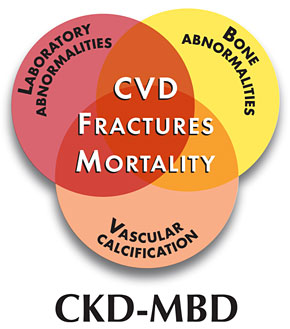 AKI
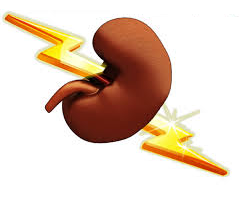 Stroke
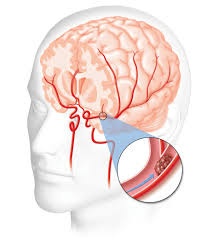 Cardiovascular Disease
Acute coronary syndrome
Heart failure
Heart rhythm disturbances
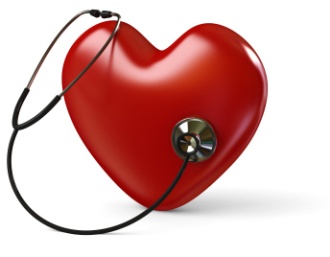 Anemia
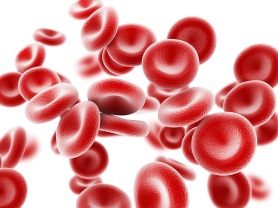 ESRD
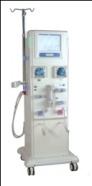 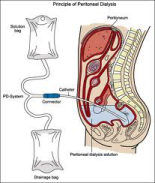 Infection
Drug Dosing
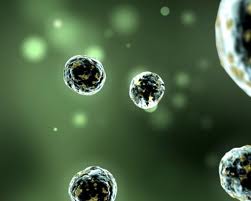 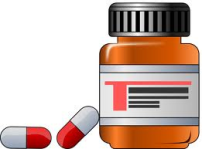 Acidosis
pH
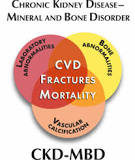 CKD MBD indicate
Change in calcium& phosphate &parathyroid hormone,Vit D
change in the bone metabolize  and mineral
Indicate change in the extra skeletal calcification and vascular,valvular  calcification
Mineral abnormalities of Chronic Kidney Disease (CKD)
↓GFR
↓25(OH) Vitamin D
↓1,25(OH) Vitamin D
↑Phosphorus
↑ FGF 23
↓Calcium
↑PTH
Renal osteodystrophy
high bone turnover disease related to secondary hyperparathyroidism (referred to as osteitis fibrosa cystica), 

 low turnover disease (referred to as adynamic bone disease), 

osteomalacia (low turnover disease accompanied by undermineralized bone tissue)

mixed disease where features of both high and low bone turnover disease are present
[Speaker Notes: Different types of bone disease occur with CKD, as follows:

High-turnover bone disease from high parathyroid hormone (PTH) levels
Low-turnover bone disease (adynamic bone disease)
Defective mineralization (osteomalacia)
Mixed disease
Beta-2-microglobulin–associated bone disease]
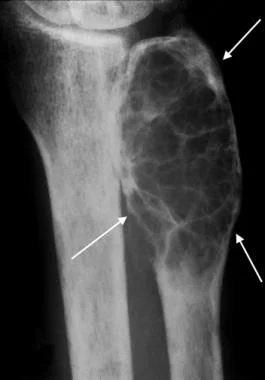 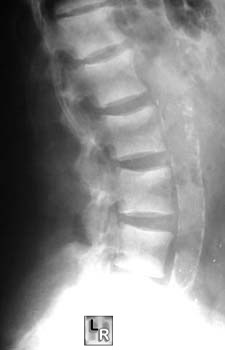 osteitis fibrosa cystica),
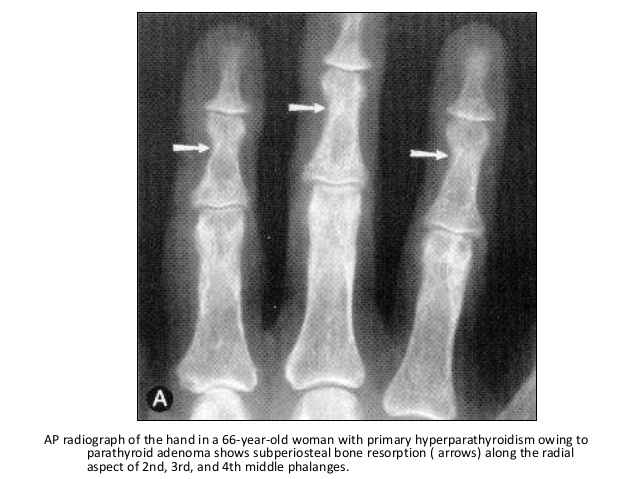 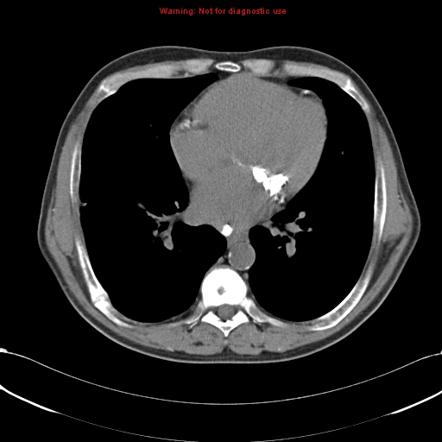 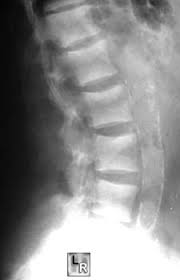 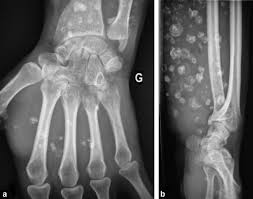 Diagnosis of CKD
Basic Laboratory studies used in the diagnosis of CKD can include the following:

Complete blood count (CBC)
Biochemistries(Na, K, Urea, Cr, HCO3, Ca, PO3, Uric, Albumin, Alk ph)
Urinalysis
24 hour urine collection Creatinine clearance and proteinuria
Urine albumin:creatinine ratio
Glucose
Lipid profile: 
increased risk of cardiovascular disease
Diagnosis of CKD
Laboratory studies used in the diagnosis the cause of CKD 
HbA1c
ANA 
HBsAg
HCV.
C3,C4
Investigation  used in the diagnosis the complications of CKD 
PTH  
VIT D3
ECH  
ECG
Renal Biopsy
CT, MRI, and Radionuclide Scans
Renal Ultrasonography  : initial imaging 
CT, MRI: Intravenous (IV) should be avoided                                                                                                            
Radionuclide Scans:  quantitates differential renal contribution to total glomerular filtration rate (GFR)
Investigation
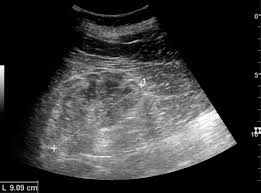 Normal size kidneys – 12 cm
 Normal Echogenicity
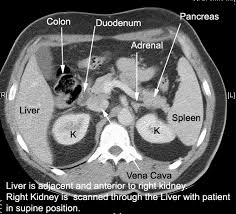 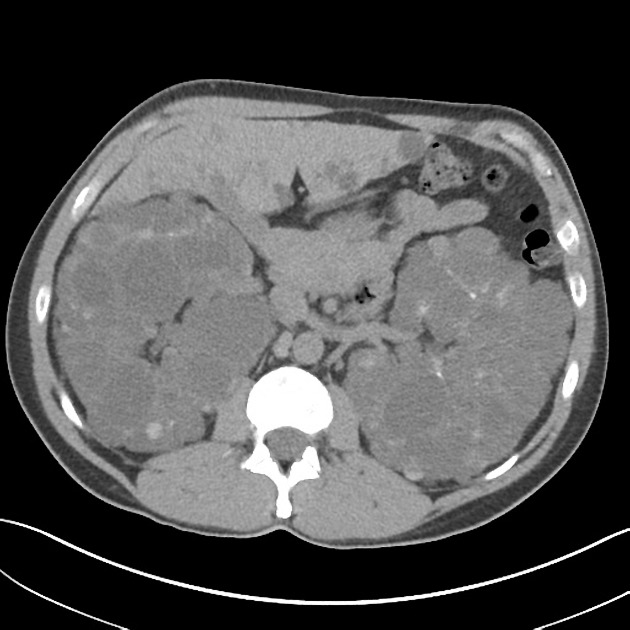 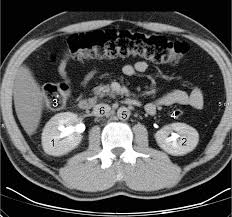 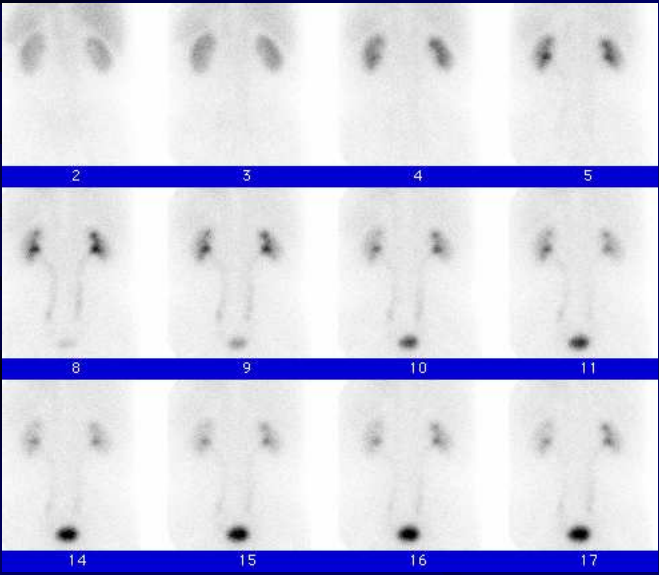 Diagnosis of CKD
Different
Acute Kidney Injury form  
CKD
Reversible factors
Differentiating between acute and chronic kidney disease
Treatment of chronic kidney disease??
The treatment usually able  to cure chronic kidney disease
Its slow progressive of chronic kidney disease
It include treatment of hypertension and reduce proteinuria
Acidosis should be  treated  in chronic kidney disease
Management of CKD
The medical care should:
Prevent CKD
Treatment of the underlying condition
Delaying or halting the progression of CKD
Treating the complications
Timely planning for long-term for RRT
Risk Factors CKD
Prevention of CKD 
Eary scren
Avoid Nephrotoxic Drug
Target Blood Pressure in CKD
≤130/80
No B-blocker
NO b-b
Renal Diet
Low salt diet – 3 g/day
Low potassium diet 
(2g-2.5 g), half of normal intake 
Low protein diet - 0.6 to 0.8 g/kg per day
Low phosphorous diet – 800 – 1000 mg/day
Water intake – daily water intake 1.5-2  L
 Restricted Magnesium
Treatment of Complications
Volume overload:
restrict SALT
loop diuretics
Metabolic acidosis:
oral alkali supplementation
Treatment of Complications
Anemia: hemoglobin level ↓10 g/dL – 
check iron  -iron  Tablet or IV  
erythropoiesis-stimulating agents (ESAs)
epoetin alfa
darbepoetin alfa
Methoxy polyethylene glycol-epoetin beta(Mircera)
Hyperkalemia   
Low K Diet
Resonium  Ca ,Na resonium
Patiromer
Zirconium Cyclosilicate
Hyperphosphatemia
dietary phosphate restriction
dietary phosphate binders (Ca Carbonate, Ca Acetate, Sovlomier, lanthium)
Hypocalcemia
calcium supplements with or without calcitriol
Hyperparathyroidism
Calcitriol
vitamin D analogs
[Speaker Notes: Patiromer
Zirconium Cyclosilicate]
Treatment of Complications
Uremic manifestations: 
Long-term renal replacement therapy 
hemodialysis
peritoneal dialysis             
renal transplantation
Indications for renal replacement therapy
Severe metabolic acidosis
Hyperkalemia
Intractable volume overload
Pericarditis
Uremic Symptoms
Encephalopathy
Failure to thrive and malnutrition
Peripheral neuropathy
Intractable gastrointestinal symptoms
In asymptomatic patients
GFR of 5-8 mL/min/1.73 m²
Hemodialysis
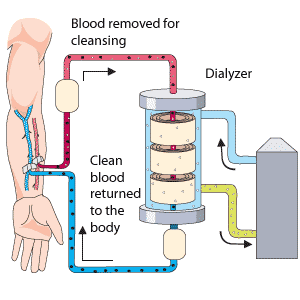 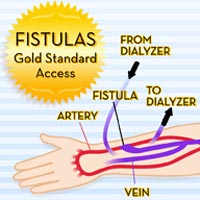 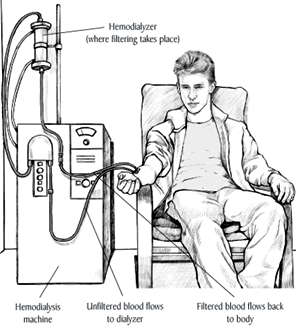 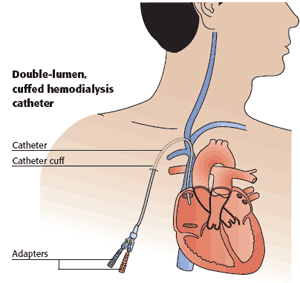 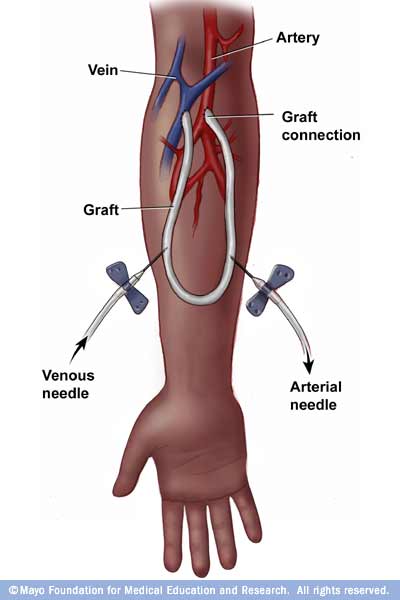 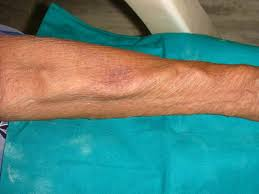 Peritoneal Dialysis
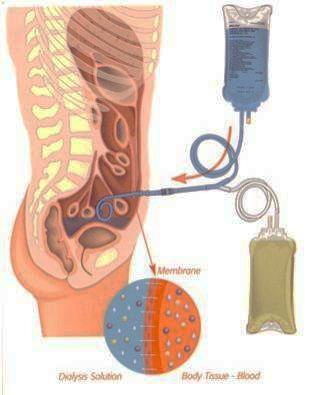 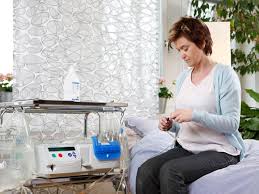 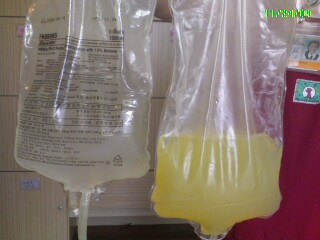 Renal Transplantation
Living related donors (LRD)
Living unrelated donors (LURD)
deceased organ donors
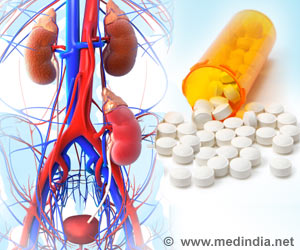 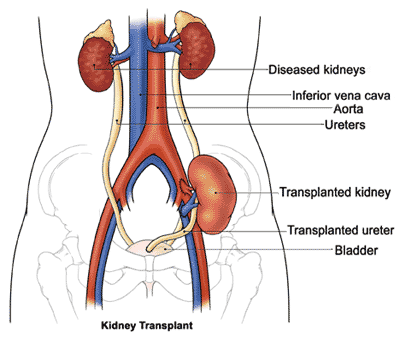 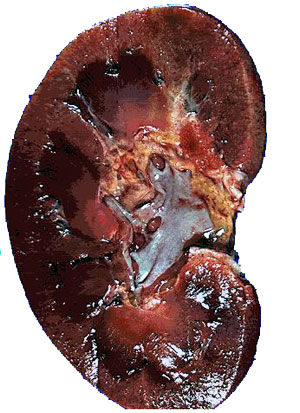 Renal Transplant Medication
Renal Transplant Rejection& infection
Better qulity of live ,less mortality ,can be before HD
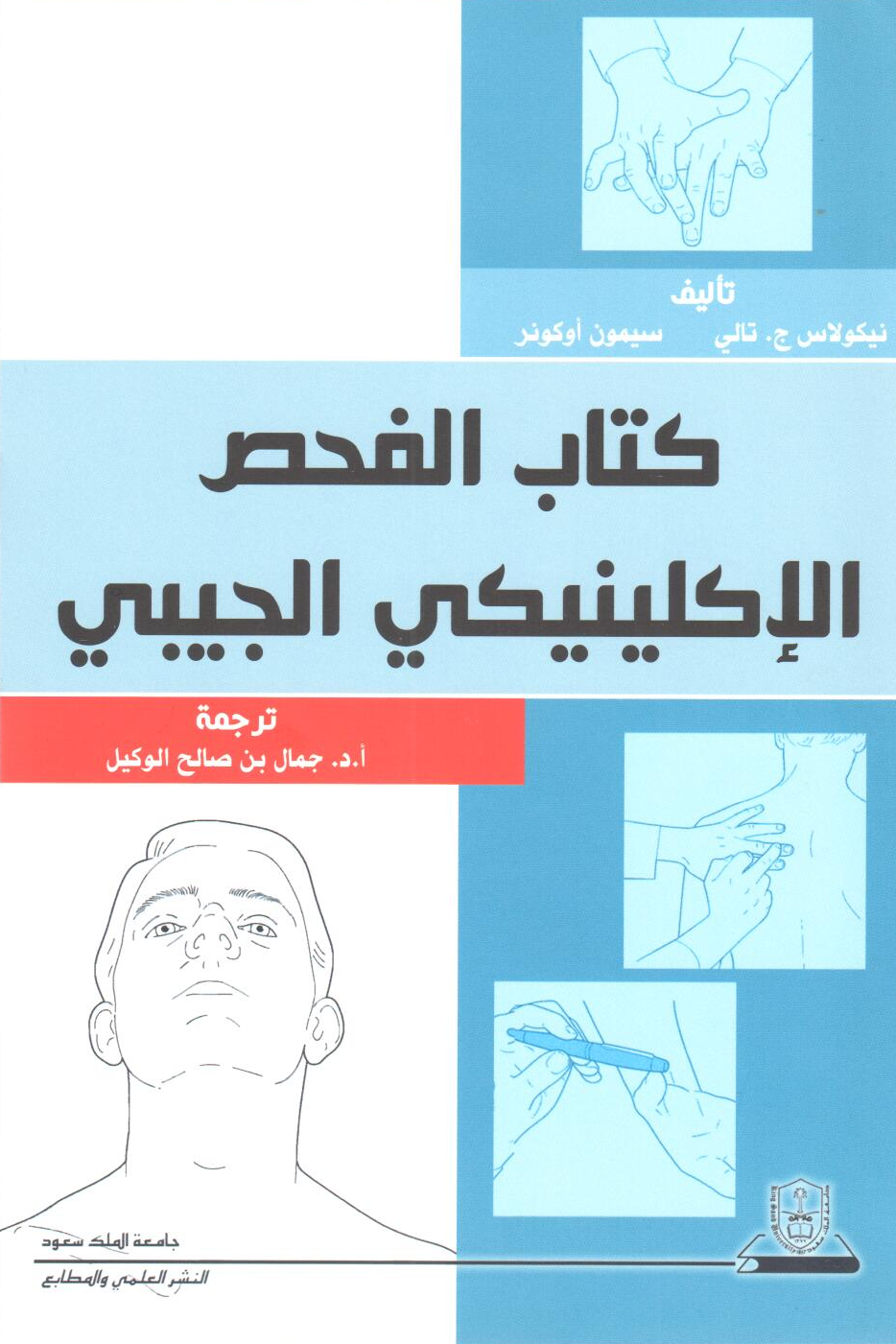 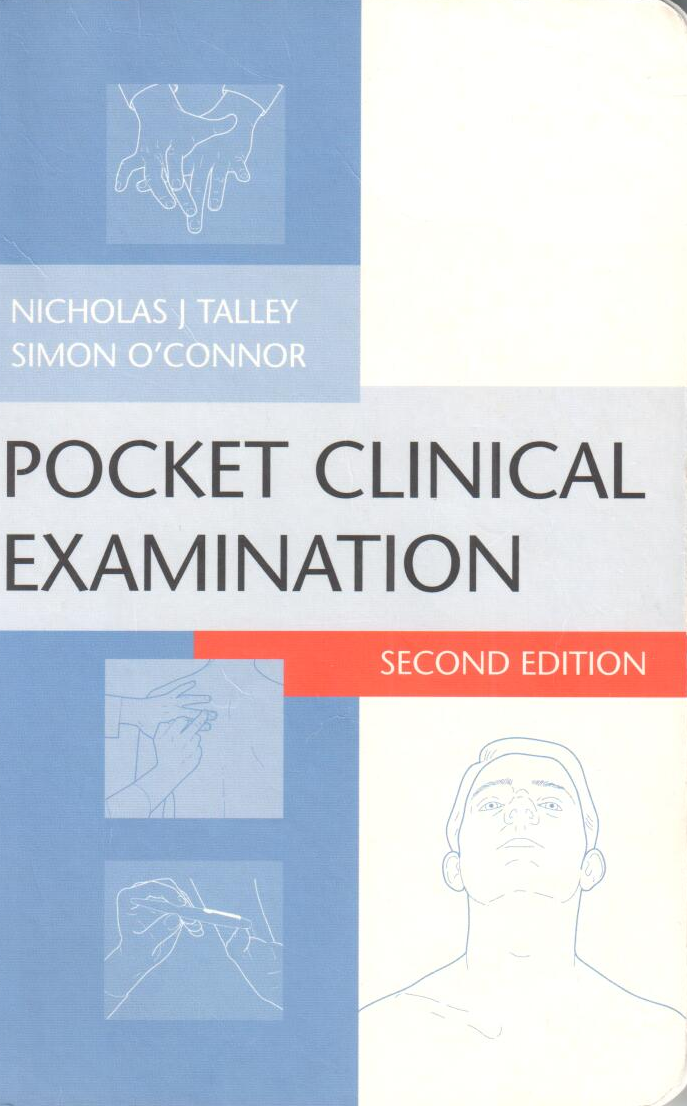 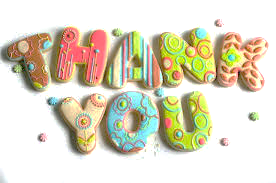